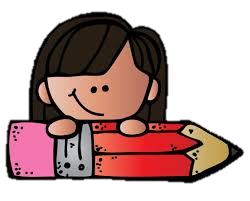 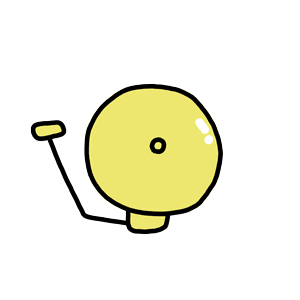 - 10’’
- 60’’
- 50’’
- 20’’
- 40’’
- 30’’
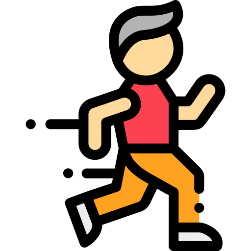